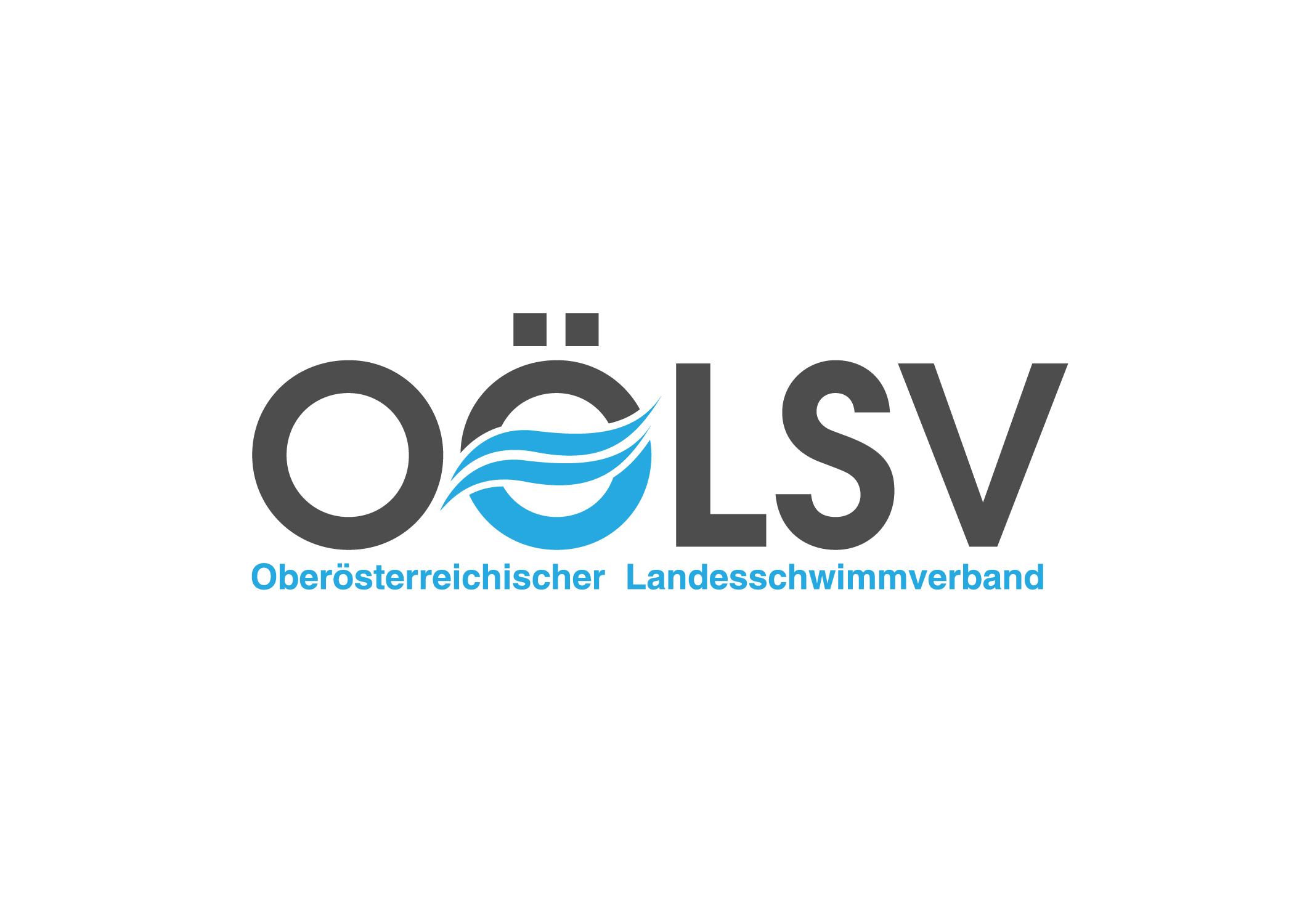 Professionelle Technikvermittlung
FUNdamentals im Schwimmen
Agenda
Begrüßung
Zeitplan
FUNdamentals im Schwimmen
Swim Skill Rücken
Swim Skill Freistil
Swim Skill Brust
Swim Skill Delfin
Problemstellung Schule
Fragen / Diskussion
21.10.20
FUNdamentals by Daniel Wartner BSc
2
Zeitplan
1. Theorie Einheit 	08:30 – 09:00
Core Aquatic Skills
Seminarraum 2
1. Praktische Einheit 	09:00 – 11:00
Wassergewöhnung / Rücken / Freistil
Schwimmhalle
Mittagspause 		11:00 – 12:00
2. Theorie Einheit 	12:00 – 15:00
Swim Skills
Seminarraum 2
Pause & Umziehen	15:00 – 15:30 
2. Praktische Einheit 	15:30 – 17:00
Fokus Brust 
Schwimmhalle Bahn 1 & 2
21.10.20
FUNdamentals by Daniel Wartner BSc
3
LTAD Model & Schule
21.10.20
FUNdamentals by Daniel Wartner BSc
4
WATER COMPETENCE
1 – 7 		Core Aquatic Skills
8 – 10 		Open Water Skills
11 – 15 	Aquatic Knowledge
21.10.20
FUNdamentals by Daniel Wartner BSc
5
FUNdamentals
CORE AQUATIC SKILLS
6 – 8 Jährige ( Trainingsjahr 1 – 3)
Sicheres Betreten & Verlassen des Wassers
Atmen im Wasser / Untertauchen
Orientierung im Wasser
Richtungsänderungen im Wasser 
Schweben / Treiben / Gleiten
Streamlining
Wasser treten
Wassergefühl
Vortrieb im Wasser
21.10.20
FUNdamentals by Daniel Wartner BSc
6
Learning to Train
SWIM SKILLS
8 – 12 Jährige (Trainingsjahr 4 – 6)
Wassergefühl
Sweetenham Drills
4 Lagen – Freistil | Rücken | Brust | Delfin 
BLABT Model
Body
Legs
Arms
Breathing
Timing
21.10.20
FUNdamentals by Daniel Wartner BSc
7
STRÖMUNGSWIDERSTAND
AUFTRIEBSKRAFT
DASWARUMVERSTEHEN
ist die Kraft an einem Körper, die er seiner Bewegung durch ein Fluid entgegensetzt.
verlangsamt die Vorwärtsbewegung einerseits
Minimieren des frontalen Widerstandes
dient aber auch als Antriebsquelle andererseits
3. Newtonsche Gesetz
Widerstand ist Freund & Feind des Schwimmers
ähnliches Prinzip wie bei einem Flugzeug
Satz von Bernoulli
3 wichtige Größen:
Anstellwinkel
Geschwindigkeit
Unt. Druckverhältnisse
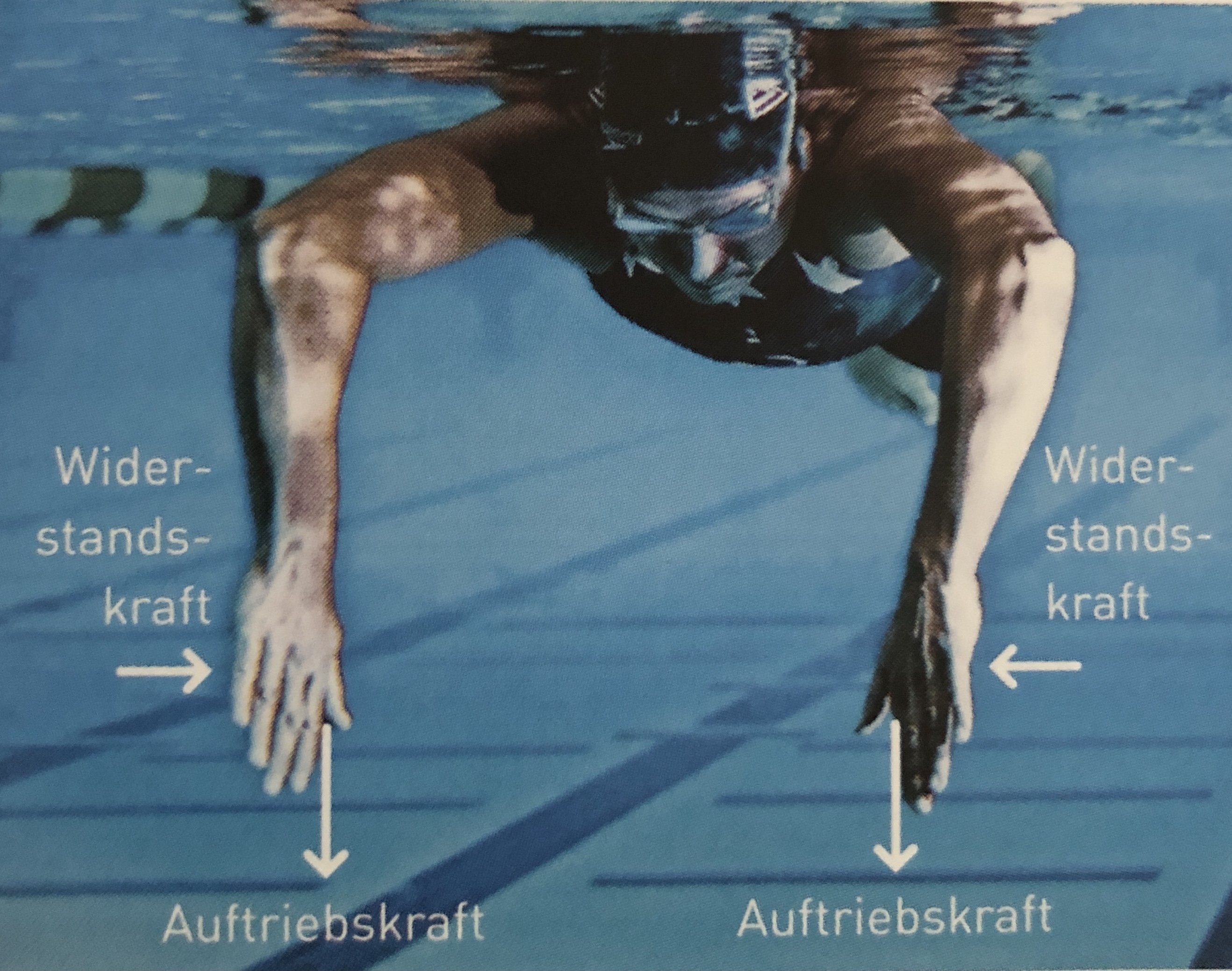 21.10.20
FUNdamentals by Daniel Wartner BSc
8
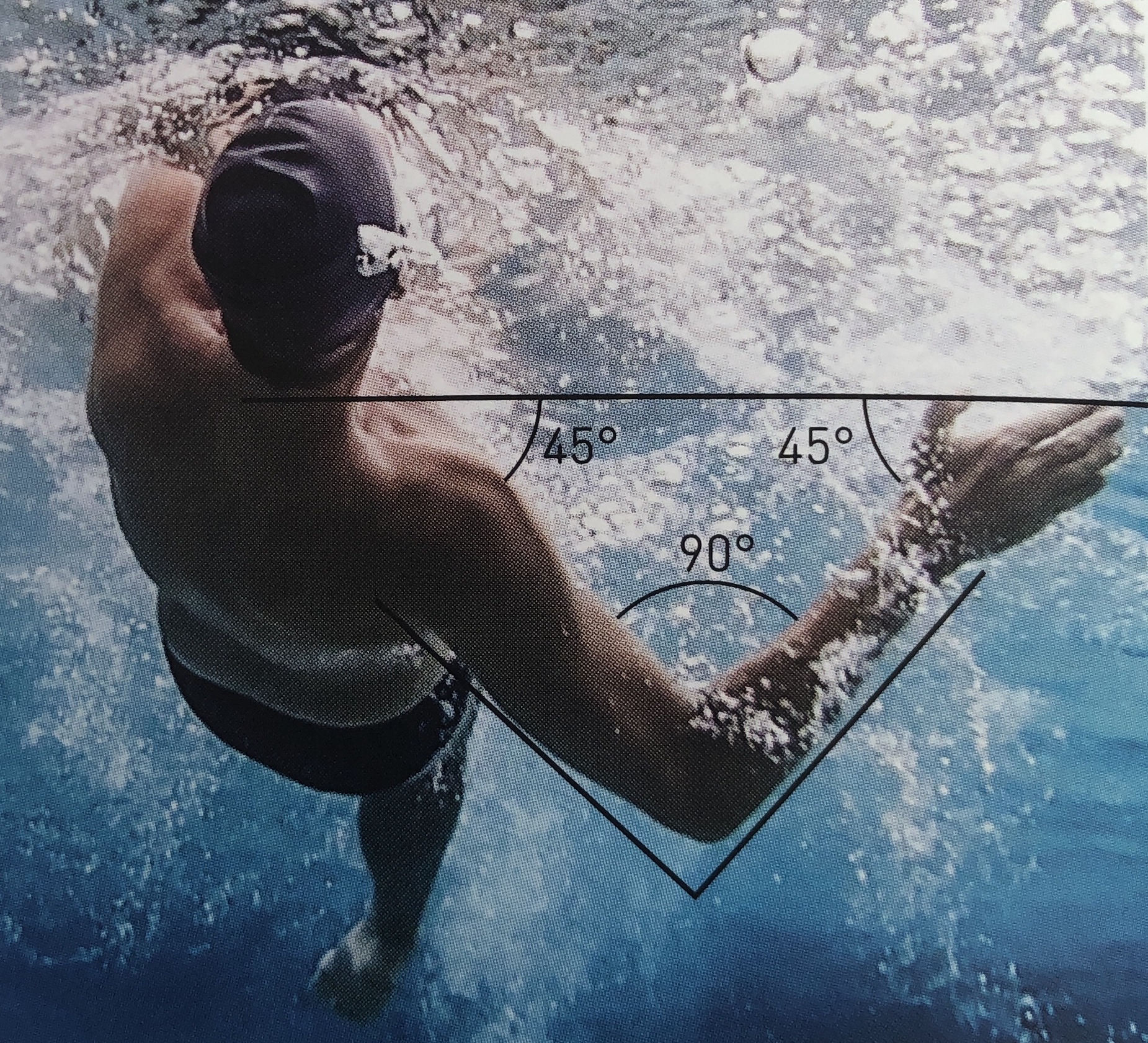 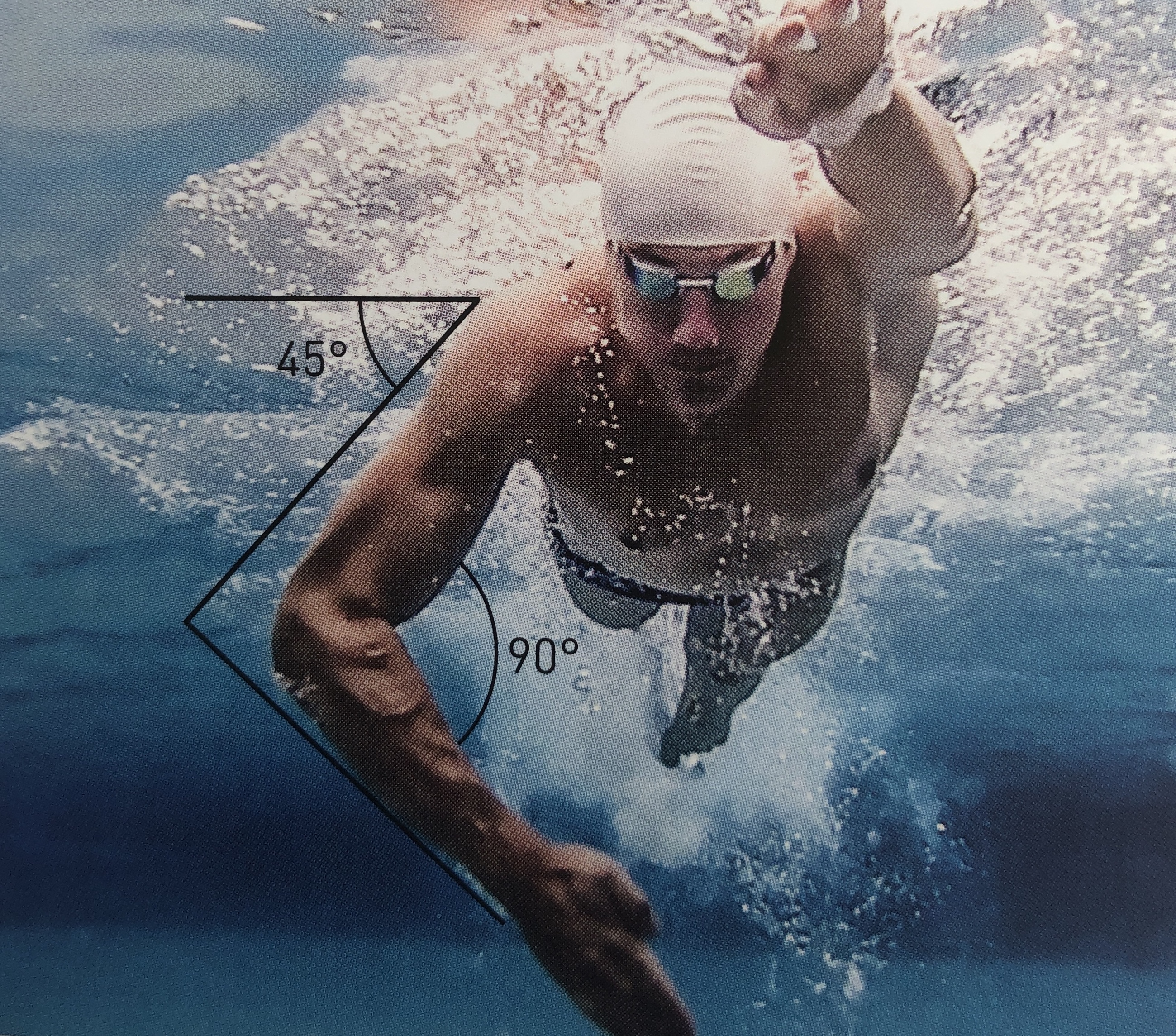 ANSTELLWINKEL
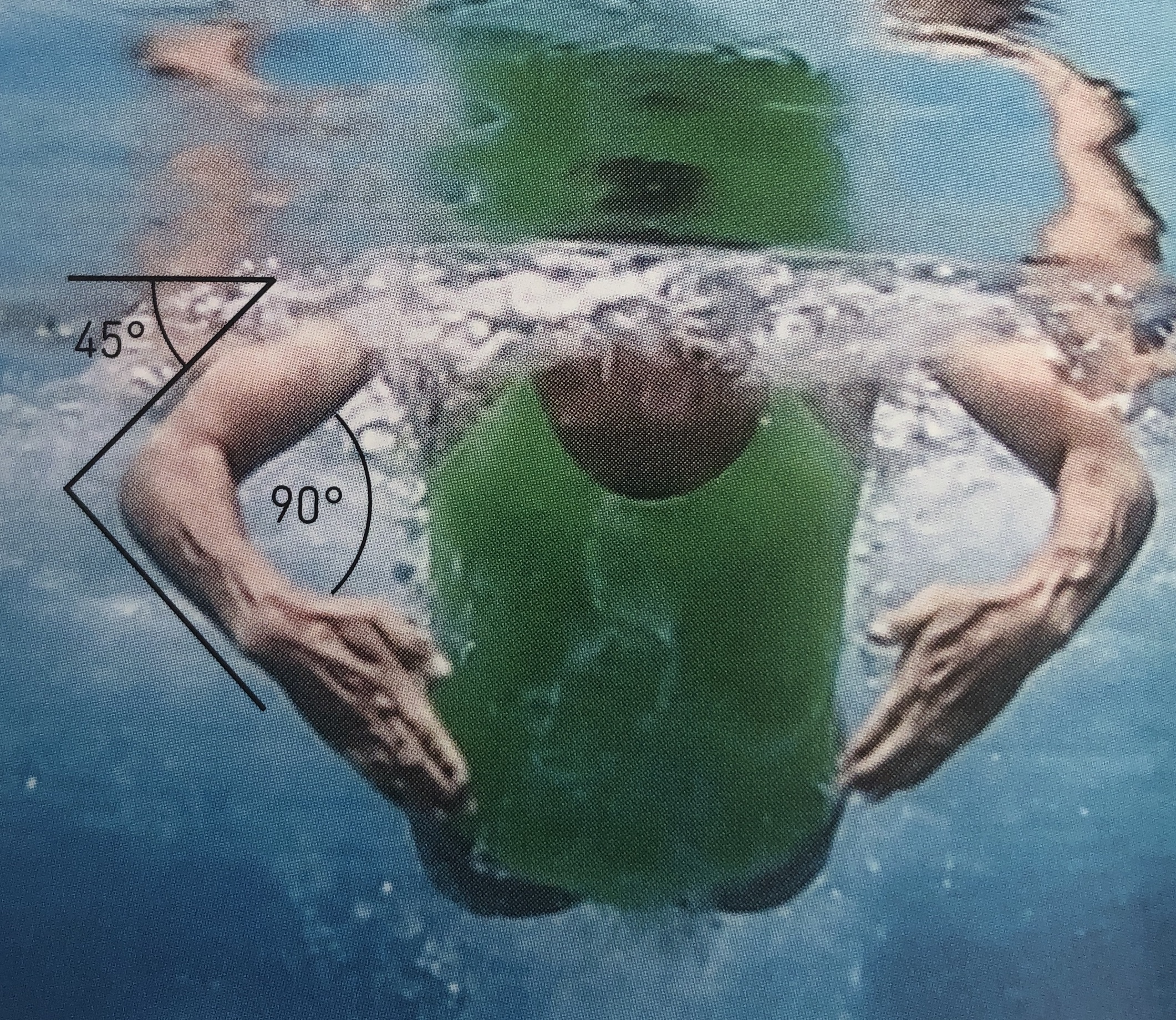 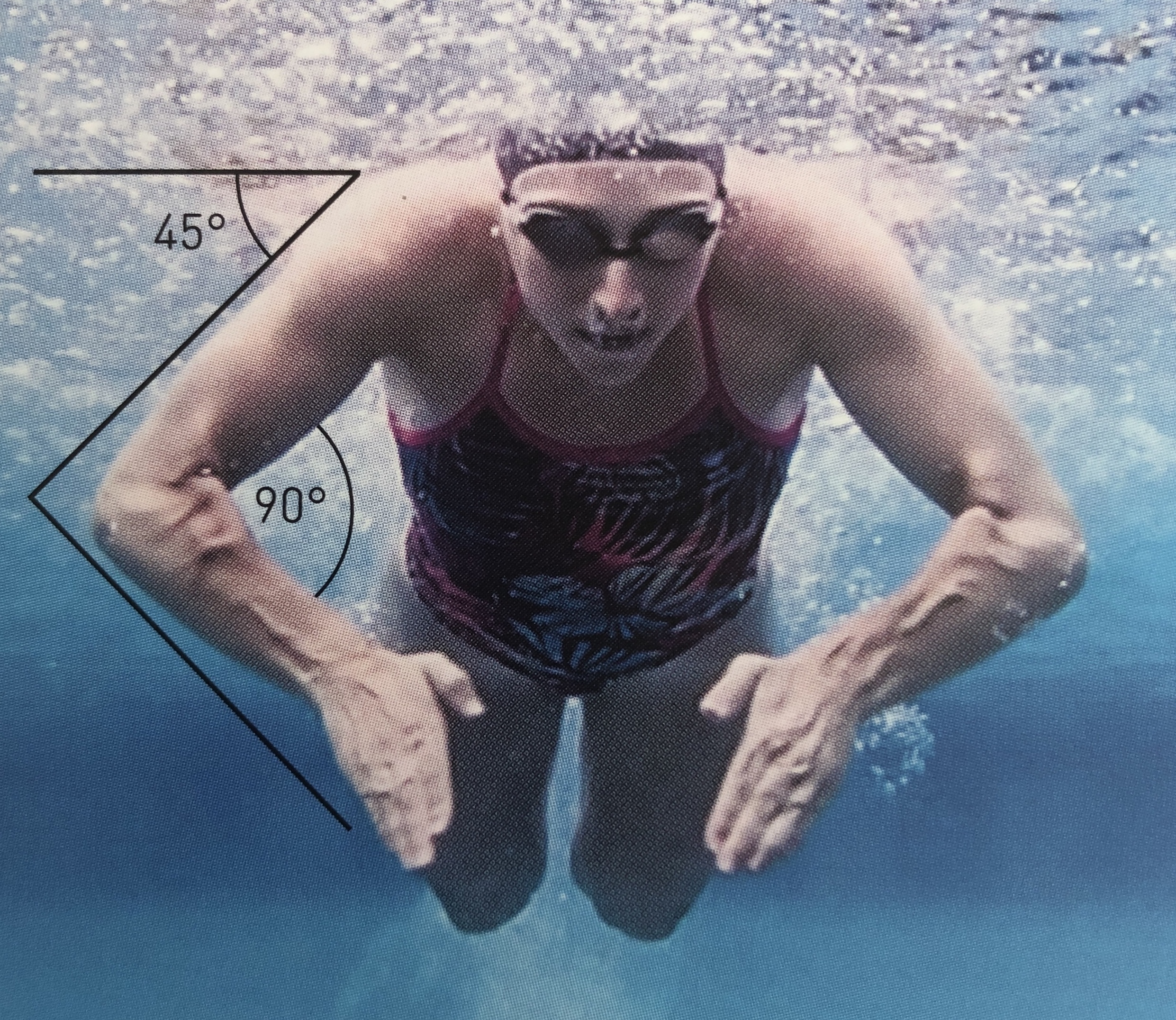 21.10.20
FUNdamentals by Daniel Wartner BSc
9
PHASEN DES ARMZUGES
FUNdamentals by Daniel Wartner BSc
21.10.20
10
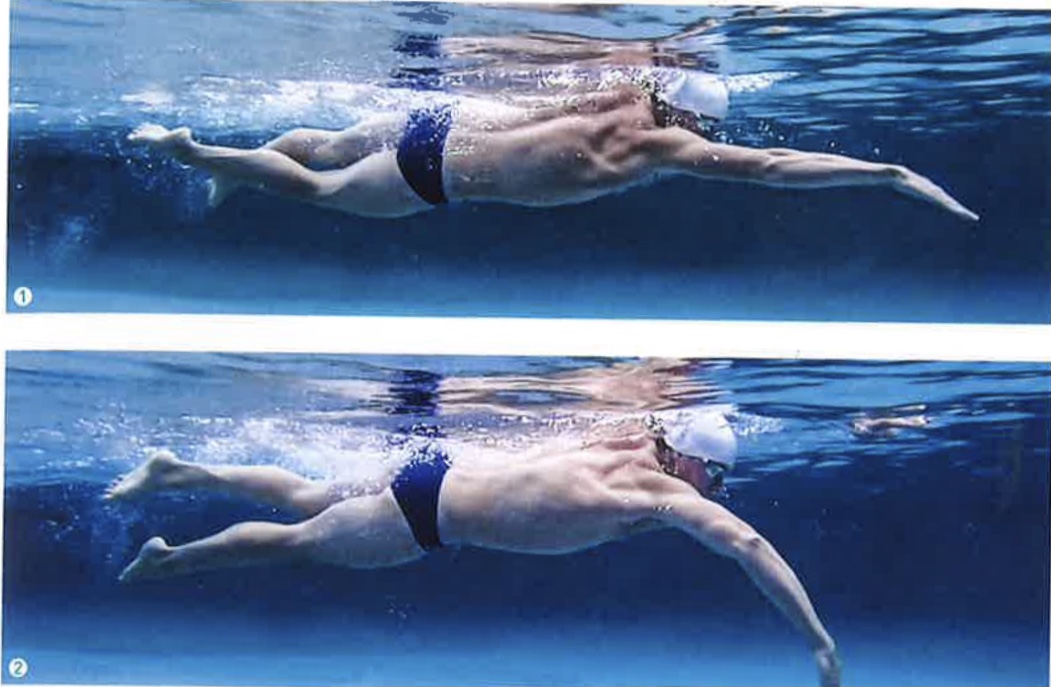 WASSERFASSEN
Einleitung eines jeden Zugzyklus
Einsetzen vor dem Kopf in gestreckter Position
Beweglichkeit & Kraft sind Grundvoraussetzung
1. Rotation des Oberarms 
2. Seitwärtsbewegung
3. Beugung des Ellenbogens
21.10.20
FUNdamentals by Daniel Wartner BSc
11
DIAGONALPHASE
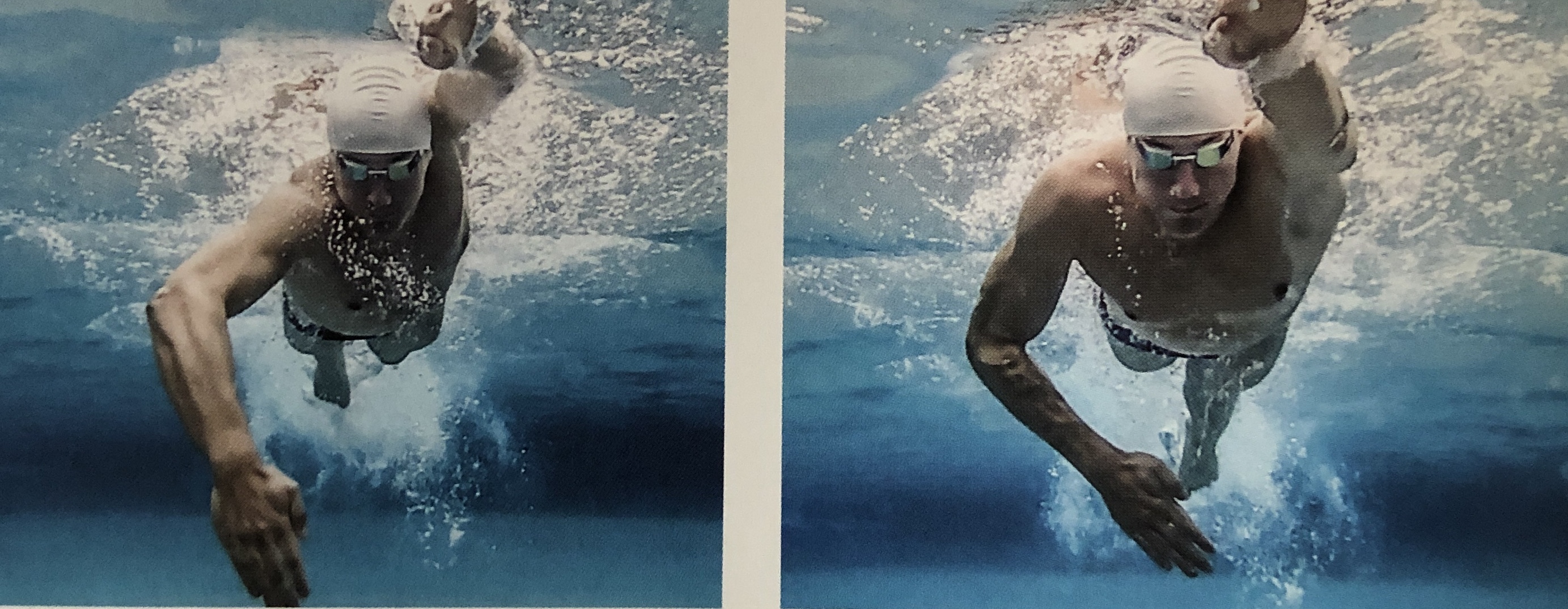 Wasser wird nach hinten gedrückt
Körper nach vorne gezogen
Arm befindet sich im 45° Winkel zur Wasseroberfläche
Ellenbogen ist in allen 4 Lagen     90 – 110° gebeugt (Folie 6)
Erzeugt den Vortrieb
21.10.20
FUNdamentals by Daniel Wartner BSc
12
DRUCK &RÜCKHOLPHASE
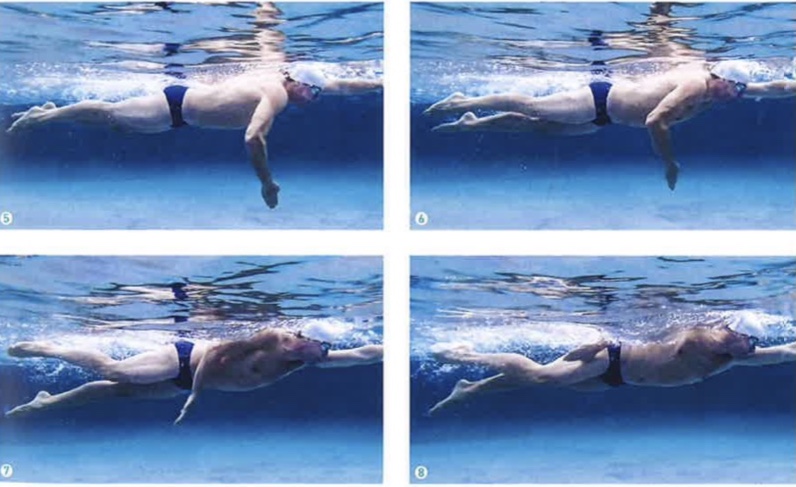 Druck & Rückholphase ist in jeder Lage verschieden
Brust endet nach der Diagonalphase
Handfläche wird zur Wasseroberfläche geführt unter Verwendung des Trizeps und einer Innenrotation der Schulter
Verlängerung des Zugweges
21.10.20
FUNdamentals by Daniel Wartner BSc
13
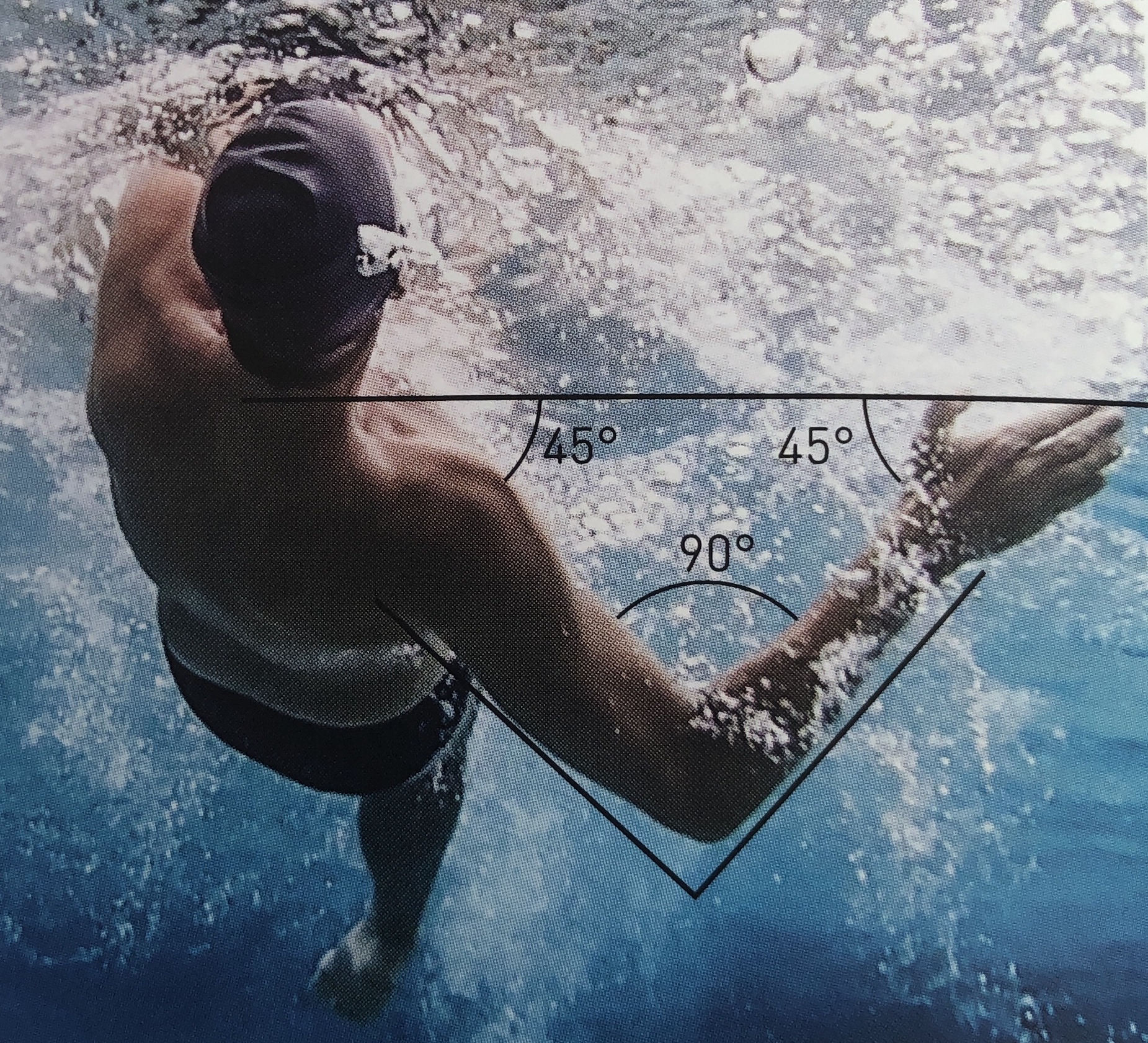 SWIM SKILL
RÜCKEN
21.10.20
FUNdamentals by Daniel Wartner BSc
14
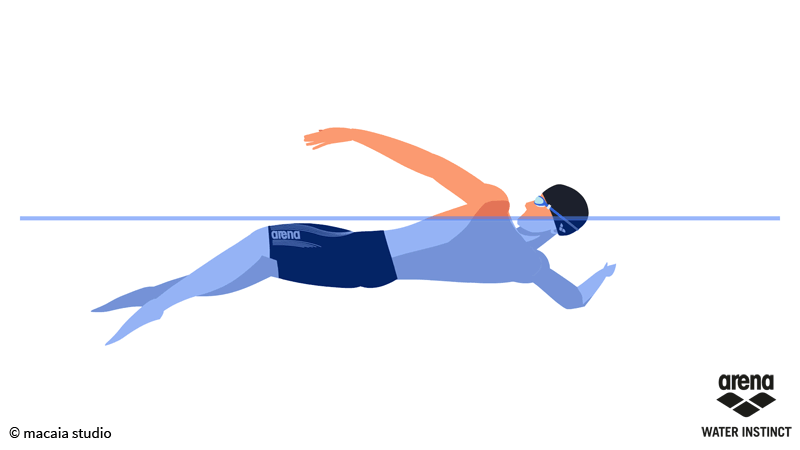 21.10.20
FUNdamentals by Daniel Wartner BSc
15
RÜCKENRhythmischer wechselseitiger Armzug und Beinschlag in Rückenlage mit einer Rotationsbewegung um die Längsachse
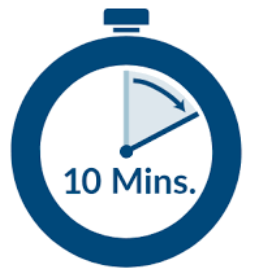 8 MIN.
BLABT Model
BODY | LEGS | ARMS | BREATHING | TIMING
21.10.20
FUNdamentals by Daniel Wartner BSc
16
BODY
LEGS
RÜCKENBLABT I
Gestreckte Körperposition Nahe der Wasseroberfläche
Kopf in Verlängerung der Wirbelsäule
Blick zur Hallendecke
Kopfposition bleibt stabil
Kopf & Brust außerhalb der Wasseroberfläche
Hüfte knapp unterhalb der Wasseroberfläche
Wechsel zwischen Rücken & Seitlage
Rotation um die Längsachse
Kontinuierlicher Beinschlag im Strömungsschatten
Abwechselnder Abwärts - & Aufwärtskick
Beinschlag ist zeitlich auf den Armzug abgestimmt
Rechter Aufwärtskick endet gleichzeitig mit rechter Druckphase und linkem Wasserfassen
6er Beinschlag
21.10.20
FUNdamentals by Daniel Wartner BSc
17
ARMS
BREATHING
RÜCKEN BLABT II
4 Phasen des Armzuges
Wasserfassen
Diagonalphase
Druckphase
Rückholphase
Siehe Bilderfolge Folie 26

Arm ist beim Eintauchen gestreckt
Kleiner Finger setzt zuerst ein
Wie bei allen Schwimmtechniken in Bauchlage ist auch beim Rückenschwimmen ein Atem Rhythmus ratsam
Kopfposition bleibt beim atmen unverändert
Beginn der Atmung ist das Einsetzen des einen Armes und bei der Rückholphase kurz vorm passieren des Kopfes ist das Ende
21.10.20
FUNdamentals by Daniel Wartner BSc
18
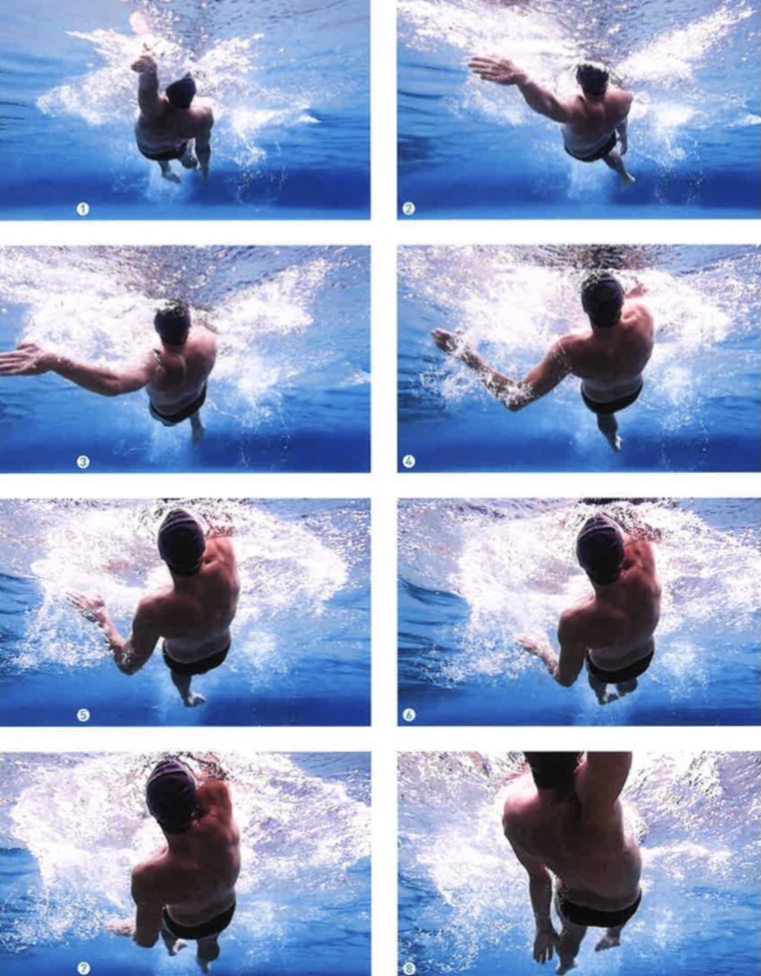 RÜCKEN ARMZUG
21.10.20
FUNdamentals by Daniel Wartner BSc
19
TIMING
RÜCKEN BLABT III
Windmill Schwimmen
Das Einsetzen des rechten Armes passiert zur gleichen Zeit wie des Ende der Druckphase des linken Armes
Hüftrotation ist ebenfalls mit dem Armzug verbunden
Siehe Bilderfolge Folie 28
21.10.20
FUNdamentals by Daniel Wartner BSc
20
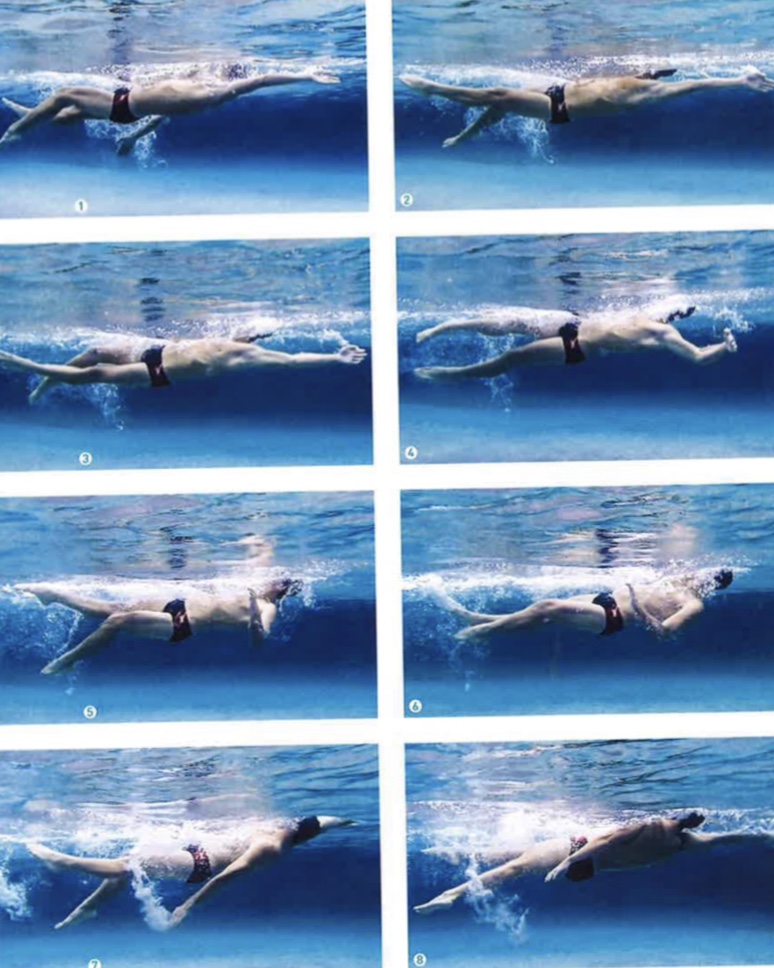 BEWEGUNGS-FOLGE
RÜCKEN Technische Übungen
FUNdamentals by Daniel Wartner BSc
21.10.20
21
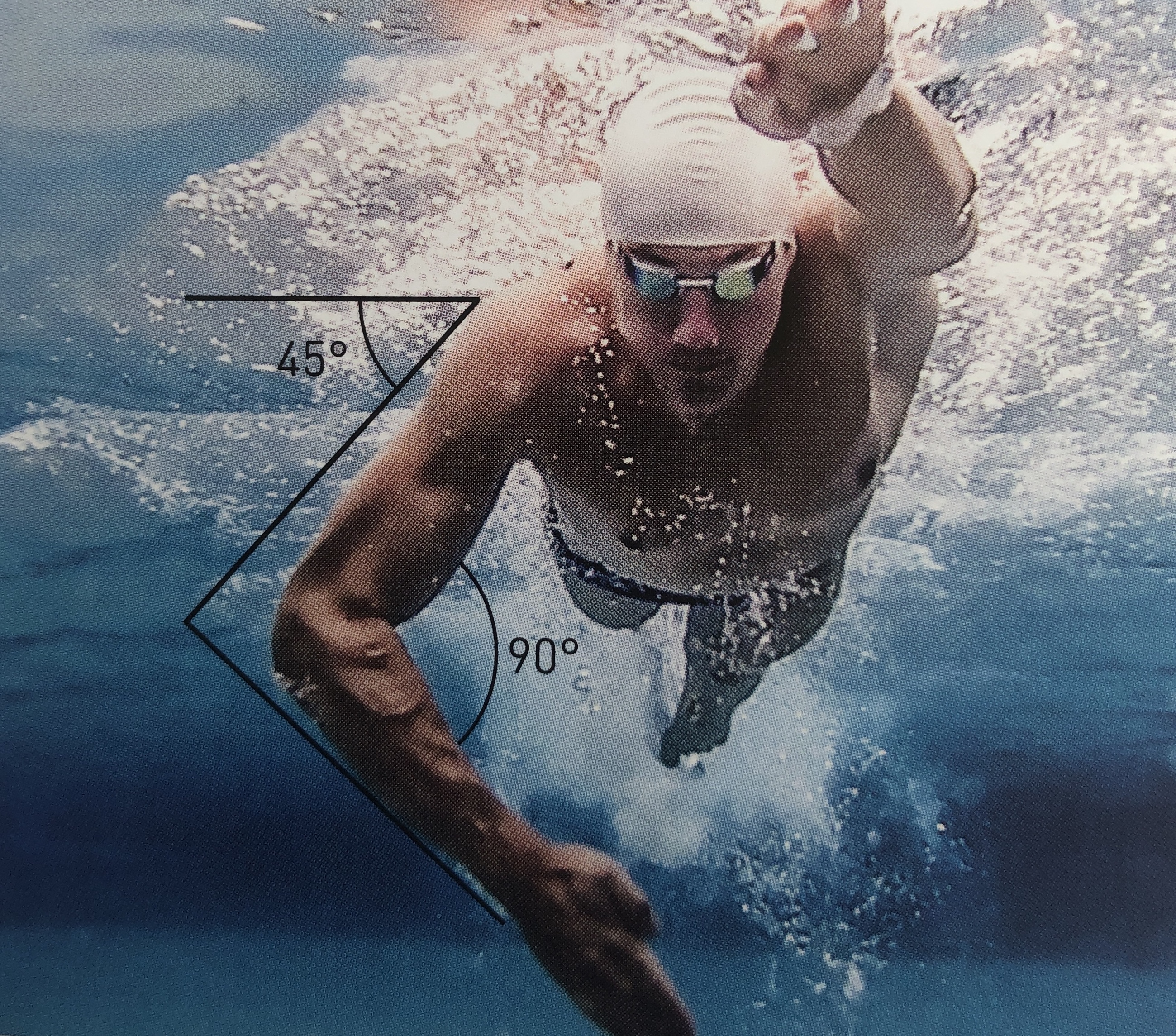 SWIM SKILL
FREISTIL
21.10.20
FUNdamentals by Daniel Wartner BSc
22
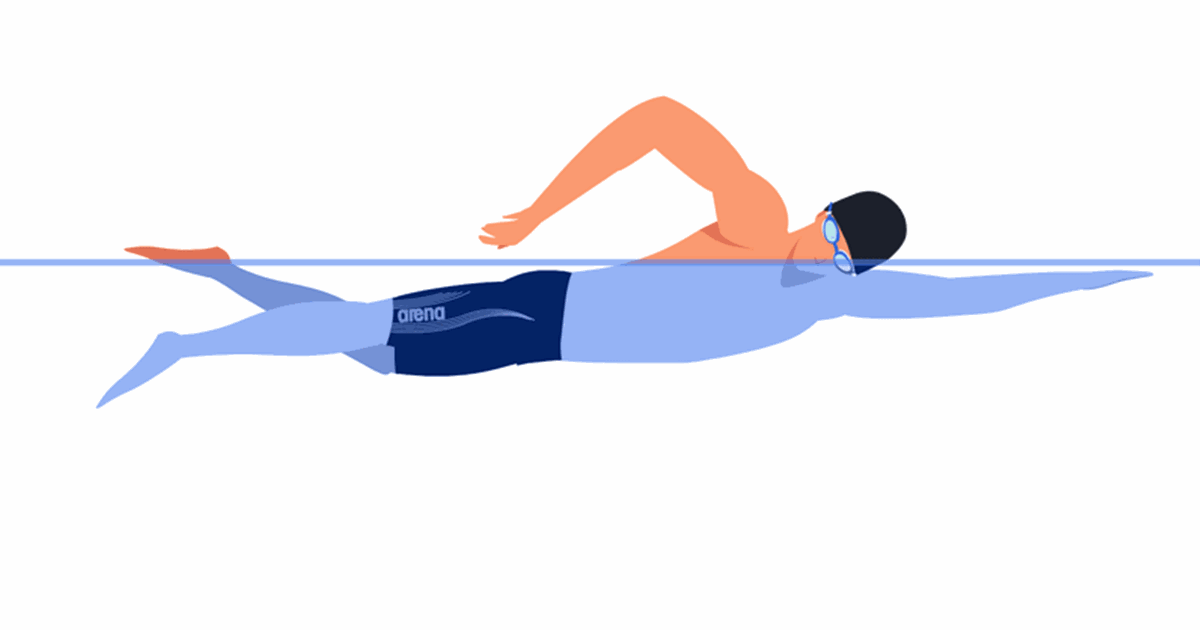 21.10.20
FUNdamentals by Daniel Wartner BSc
23
FREISTIL | KRAULRhythmischer wechselseitiger Armzug und Beinschlag in Brustlage mit einer Rotationsbewegung um die Längsachse
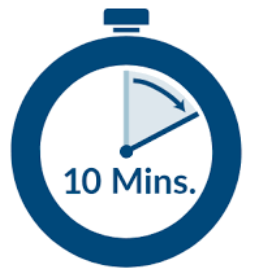 8 MIN.
BLABT Model
BODY | LEGS | ARMS | BREATHING | TIMING
21.10.20
FUNdamentals by Daniel Wartner BSc
24
BODY
LEGS
KRAULBLABT I
Gestreckte Körperposition Nahe der Wasseroberfläche
Kopf in Verlängerung der Wirbelsäule
Blick zum Beckenboden
Gesäß & Schultern außerhalb der Wasseroberfläche
Wechsel zwischen Bauch & Seitlage
Rotation um die Längsachse
Kontinuierlicher Beinschlag im Strömungsschatten
Abwechselnder Abwärts - & Aufwärtskick
2er | 4er | 6er Beinschlag
Verbindung von Beinschlag und Armzug über die Hüfte
Ende der Druckphase des rechten Armzuges = Abwärtskick des linken Beines
21.10.20
FUNdamentals by Daniel Wartner BSc
25
ARMS
BREATHING
KRAUL BLABT II
4 Phasen des Armzuges
Wasserfassen
Diagonalphase
Druckphase
Rückholphase
Siehe Bilderfolge Folie 18
Rückholphase kann in unterschiedlicher Ausführung passieren 
Octane Rating
Einseitige bzw. beidseitige Atmung möglich
Ab 2er Zug 
Kopf ist in Verlängerung der Wirbelsäule
Blick zum Beckenboden
Rotation des Kopfes & des Rumpfes
Kopf wird NICHT angehoben
21.10.20
FUNdamentals by Daniel Wartner BSc
26
KRAUL ARMZUG
21.10.20
FUNdamentals by Daniel Wartner BSc
27
TIMING
KRAUL BLABT III
3 verschiedene Arten Freistil zu schwimmen
Schulter getriebenes Freistil
50m Strecken
Meist gestreckte Arme
Hüft getriebenes Freistil
800m Strecken aufwärts 
Hybrid Freistil
100 – 400m Strecken
21.10.20
FUNdamentals by Daniel Wartner BSc
28
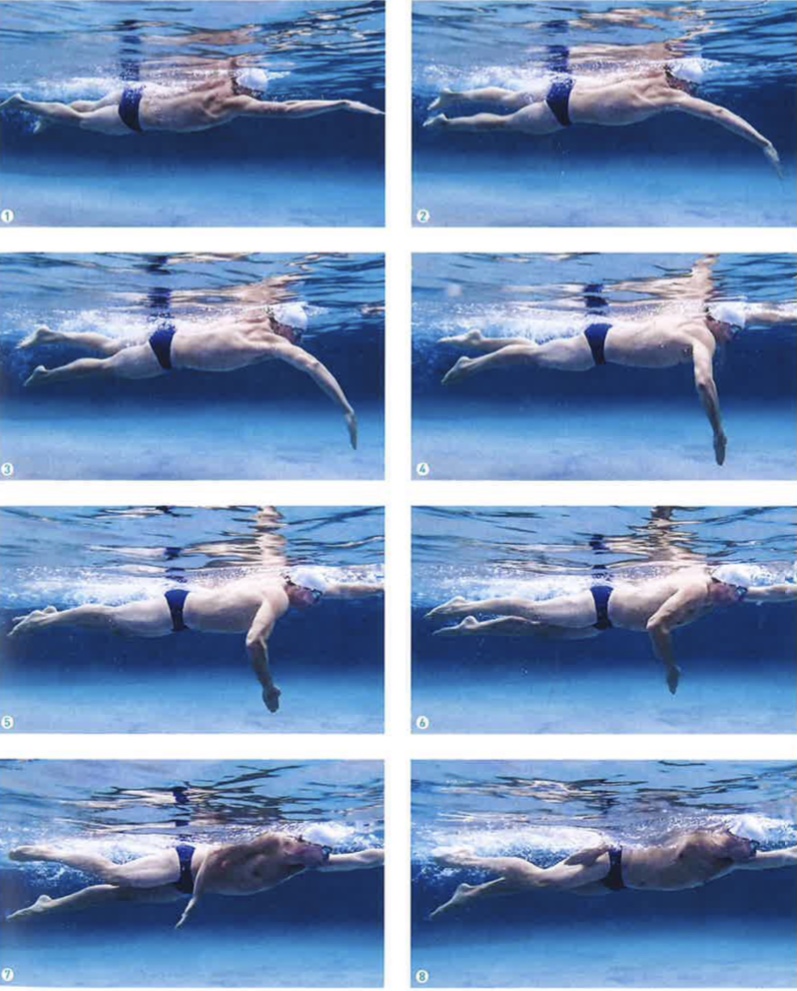 BEWEGUNGS-FOLGE
FREISTIL Technische Übungen
FUNdamentals by Daniel Wartner BSc
21.10.20
29
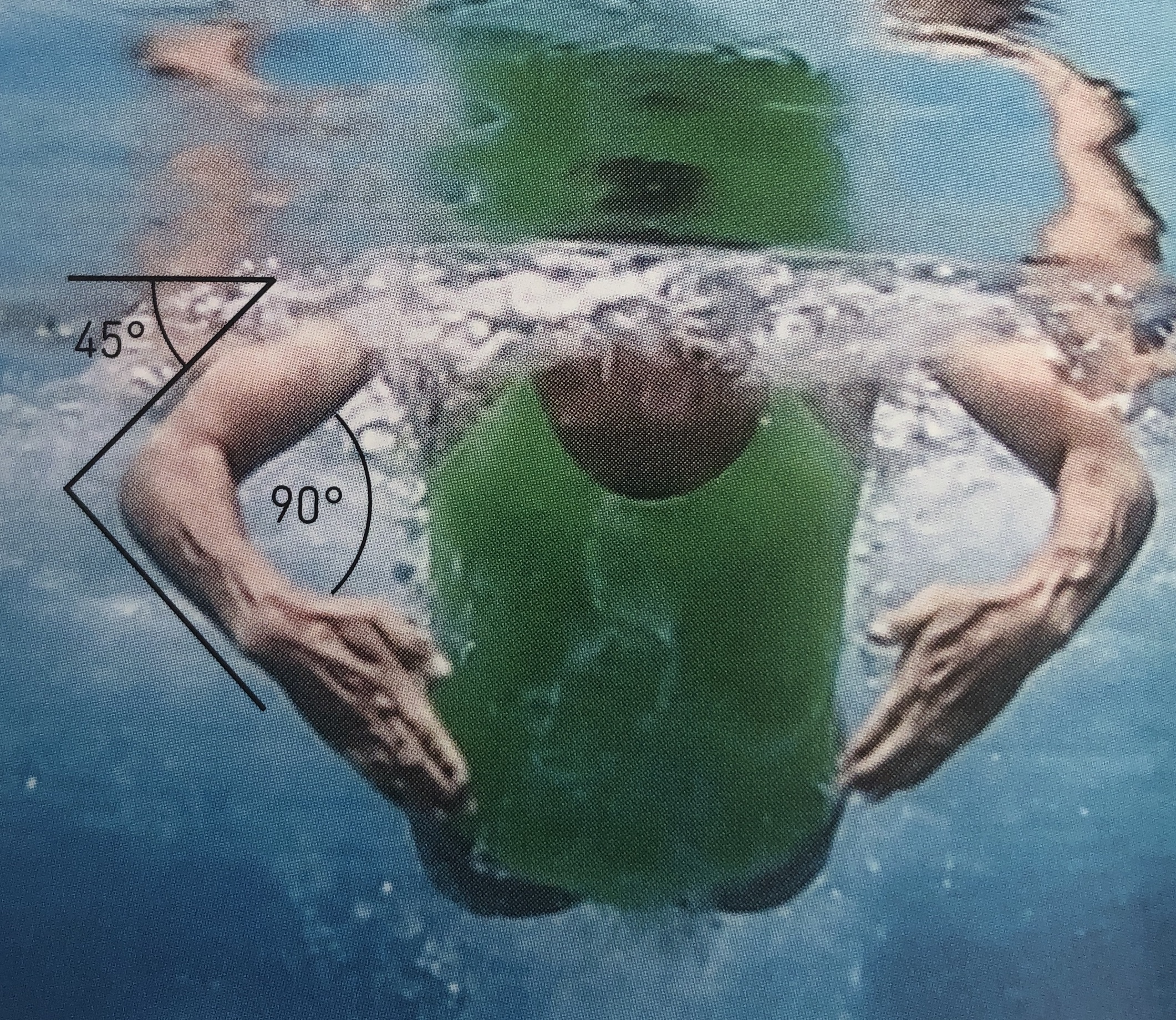 SWIM SKILL
BRUST
21.10.20
FUNdamentals by Daniel Wartner BSc
30
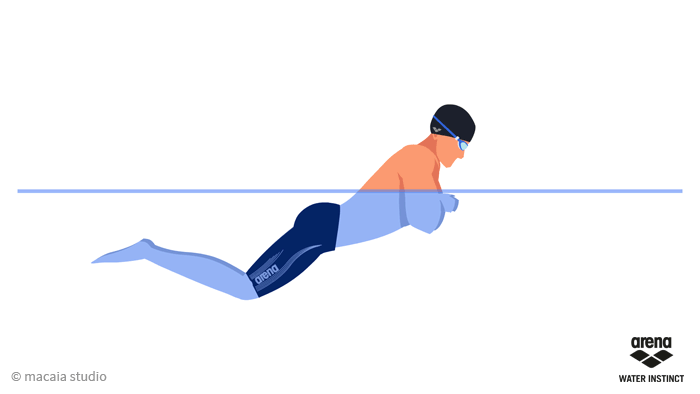 21.10.20
FUNdamentals by Daniel Wartner BSc
31
BRUSTGleichzeitiger, beidarmiger  Armzug, zeitlich versetzt zum gleichzeitigen, beidbeinigen Beinschlag in Brustlage mit einer Wellenbewegung  in der Frontalebene. Dabei müssen die Arme zusammen  unterhalb oder an der Wasseroberfläche  nach vorne gebracht werden.
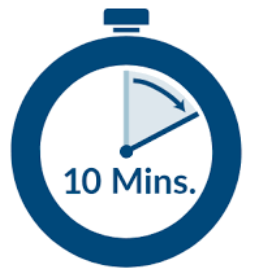 8 MIN.
BLABT Model
BODY | LEGS | ARMS | BREATHING | TIMING
21.10.20
FUNdamentals by Daniel Wartner BSc
32
BODY
LEGS
BRUSTBLABT I
Beim Brustschwimmen wechselt der Körper zwischen einer vollkommenen Extension (Gleitphase) und Flexion (Zugphase)
Kopf in  Verlängerung der Wirbelsäule und wird erst am Beginn der Diagonalphase angehoben
Brustbeinschlag ist der einzige Beinschlag der dreidimensional ist.
3 Grundbewegungen:
Fersen zum Gesäß ziehen
Knie maximal hüftbreit öffnen 
Fersen außerhalb der Knie und Zehen nach außen drehen (Innenrist) 
Halbkreisförmiger Beinschlag der Vortrieb erzeugt
21.10.20
FUNdamentals by Daniel Wartner BSc
33
ARMS
BREATHING
BRUST BLABT II
Der Brustarmzug hat im Gegensatz zu den anderen Lagen keine Druckphase, da der Zugweg nur bis zur Schulter geht
Wasserfassen findet außerhalb der Schultern statt
Die Diagonalphase beim Brust wird Einwärtsphase genannt 
Bei der Rückholphase werden Arme oberhalb der Oberfläche zurückgeführt
Siehe Bilderfolge Folie 34
Beim Brustschwimmen ist der Atemrhytmus vorgegeben
Bei  der Rückholphase wird eingeatmet und beim Wasserfassen und der Einwärtsphase ausgeatmet
Daher fällt das Atmen in dieser Lage leichter
21.10.20
FUNdamentals by Daniel Wartner BSc
34
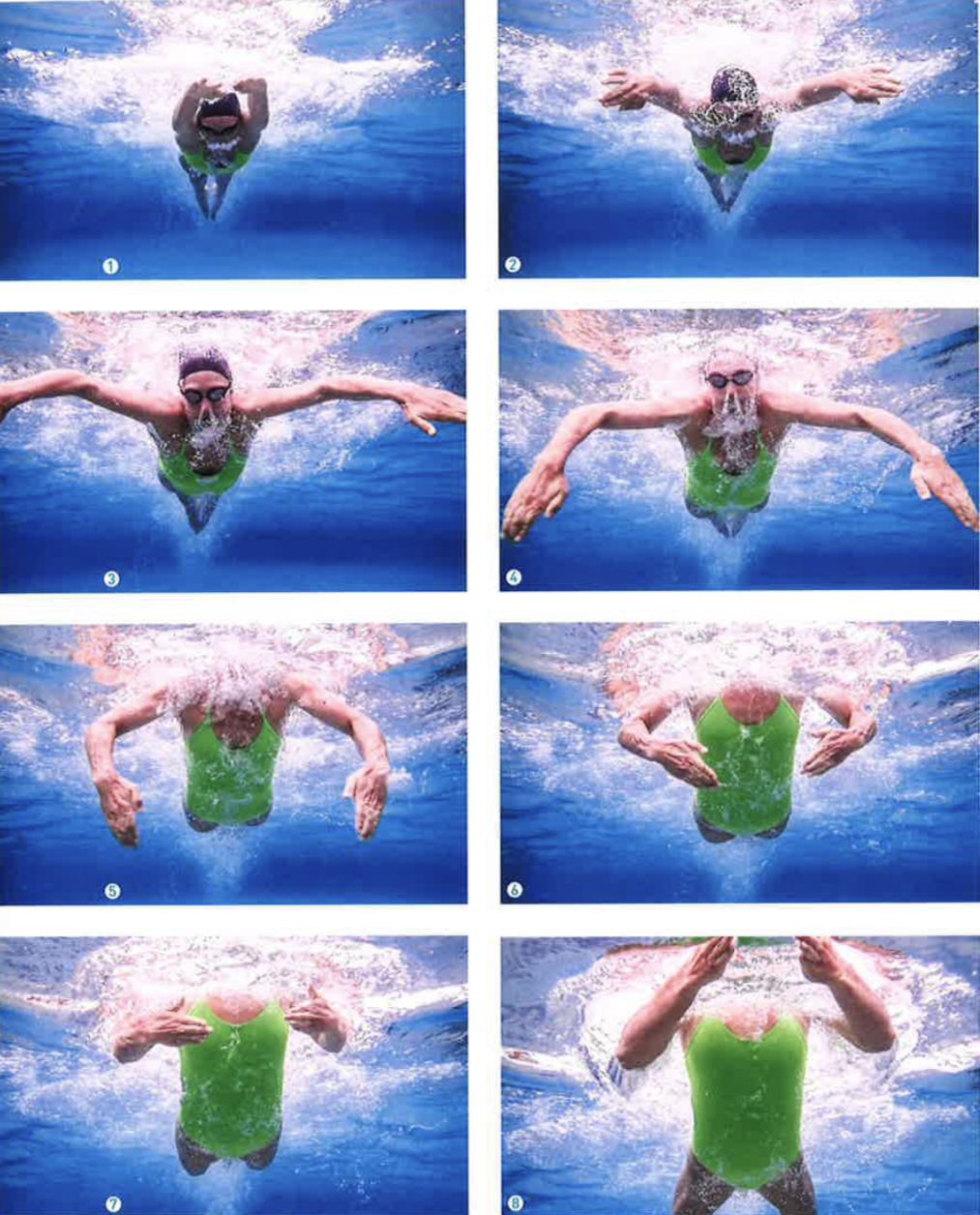 BRUST ARMZUG
21.10.20
FUNdamentals by Daniel Wartner BSc
35
TIMING
BRUST BLABT III
Brust ist neben Delfin die Lage die am meisten vom richtigen Timing zwischen Armen und Beinen abhängig ist
Grundsätzlich kann man sagen, dass der Beinschlag während der Einwärtsphase beginnt und gemeinsam mit der Rückholphase in einer kompletten Körperstreckung endet
21.10.20
FUNdamentals by Daniel Wartner BSc
36
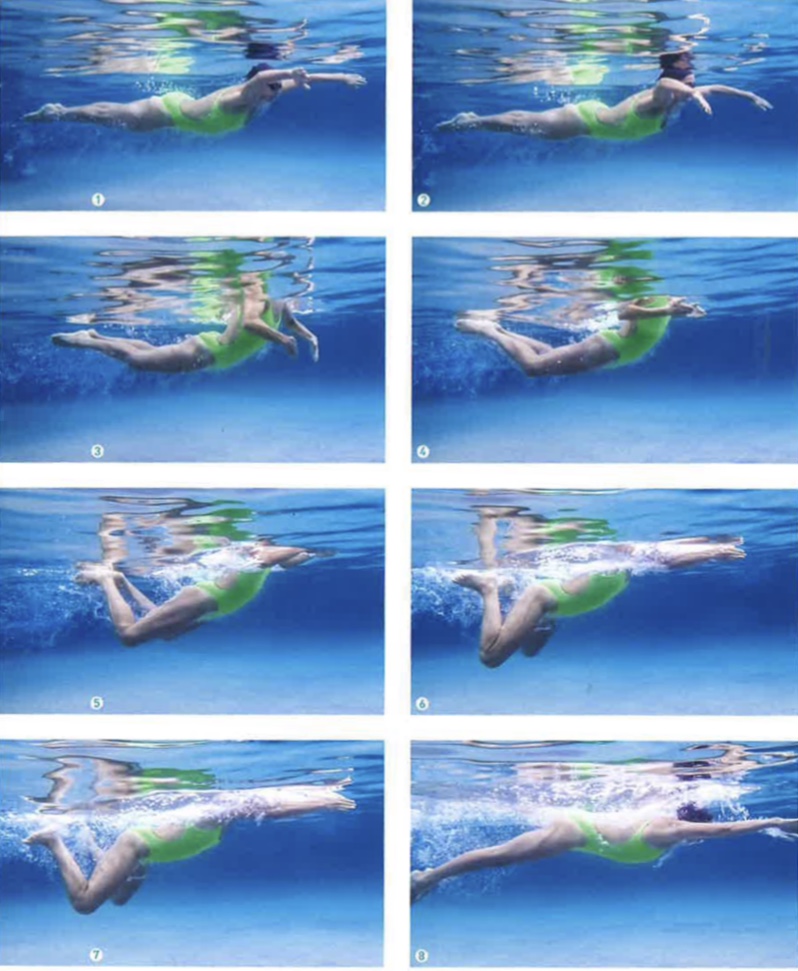 BEWEGUNGS-FOLGE
BRUST Technische Übungen
FUNdamentals by Daniel Wartner BSc
21.10.20
37
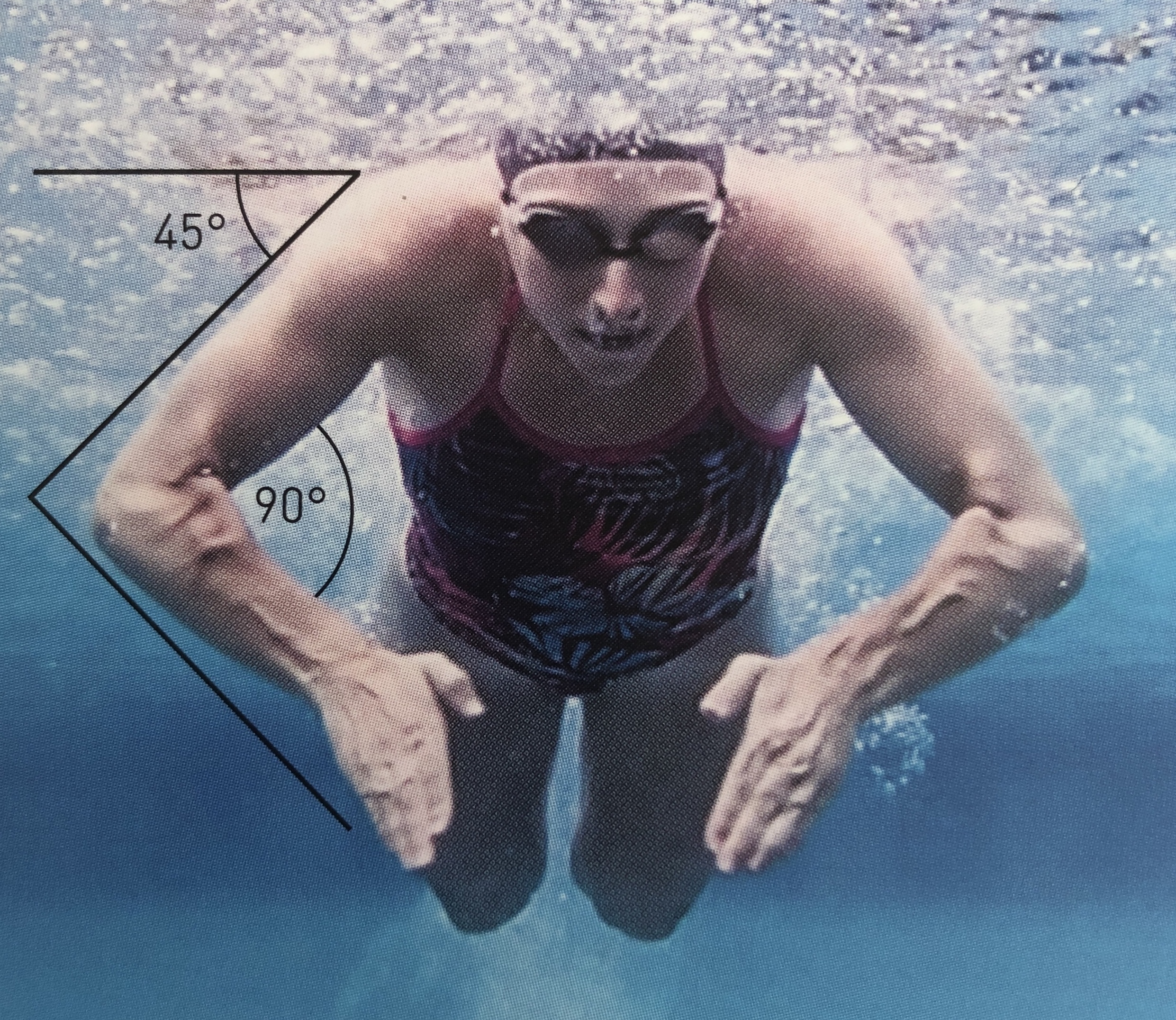 SWIM SKILL
DELFIN
21.10.20
FUNdamentals by Daniel Wartner BSc
38
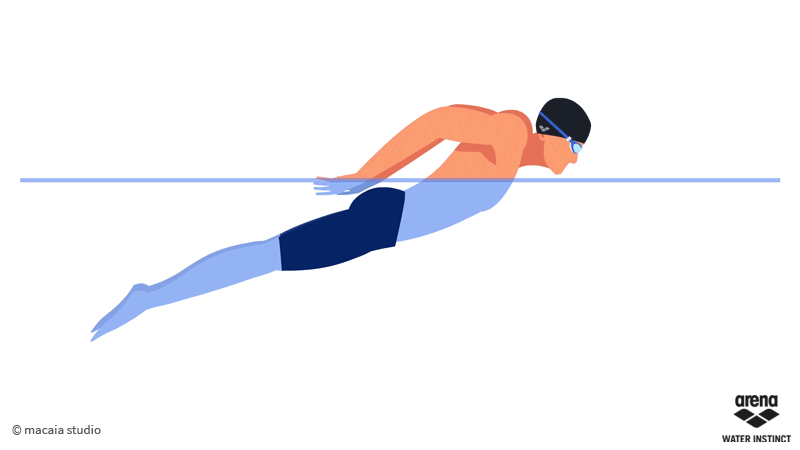 21.10.20
FUNdamentals by Daniel Wartner BSc
39
DELFINGleichzeitiger, beidarmiger  Armzug und rhythmisch passender Beinschlag in Brustlage mit einer Wellenbewegung  in der Frontalebene . Dabei müssen die Arme  zusammen Überwasser nach vorne gebracht werden.
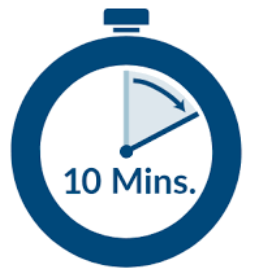 8 MIN.
BLABT Model
BODY | LEGS | ARMS | BREATHING | TIMING
21.10.20
FUNdamentals by Daniel Wartner BSc
40
BODY
LEGS
DELFINBLABT I
Kopfbewegung ist minimal aber wichtig und leitet Bewegung ein
Arme verfolgen den Kopf
Wellenförmige Bewegung des Rumpfes um die Querachse
„Doppelte Wippe“
Grundsätzlich wird Delfin mit 2 Beinschlägen geschwommen
Der Erste beim Eintauchen der Arme & der Zweite am Ende des Armzuges, wenn die Hände das Wasser verlassen 
Der Zweite Beinschlag ist in Kombination mit einem angespannten Rumpf kräftiger
Aufwärts & Abwärtskicks
21.10.20
FUNdamentals by Daniel Wartner BSc
41
ARMS
BREATHING
DELFIN BLABT II
Eintauchen in gestreckter Position direkt vor den Schultern 
Arme werden schulterbreit nach außen geführt um Wasser zu fassen
90° Armstellung
In der Rückholphase werden die Arme nahe der Wasseroberfläche geführt
Siehe Bilderfolge Folie 42
Der Kopf bewegt sich im 2. Teil des Armzuges (Diagonal & Druckphase) aus dem Wasser
Kinn bleibt an der Wasseroberfläche 
In der Rückholphase der Arme sinkt der Kopf wieder und leitet eine Wellenbewegung um die Querachse ein
21.10.20
FUNdamentals by Daniel Wartner BSc
42
TIMING
DELFIN BLABT III
Eine gute Atemtechnik und ein gutes Timing sind entscheidend im Delfinschwimmen
Kopplung von Armen und Beinen über einen aktivierten Rumpf
21.10.20
FUNdamentals by Daniel Wartner BSc
43
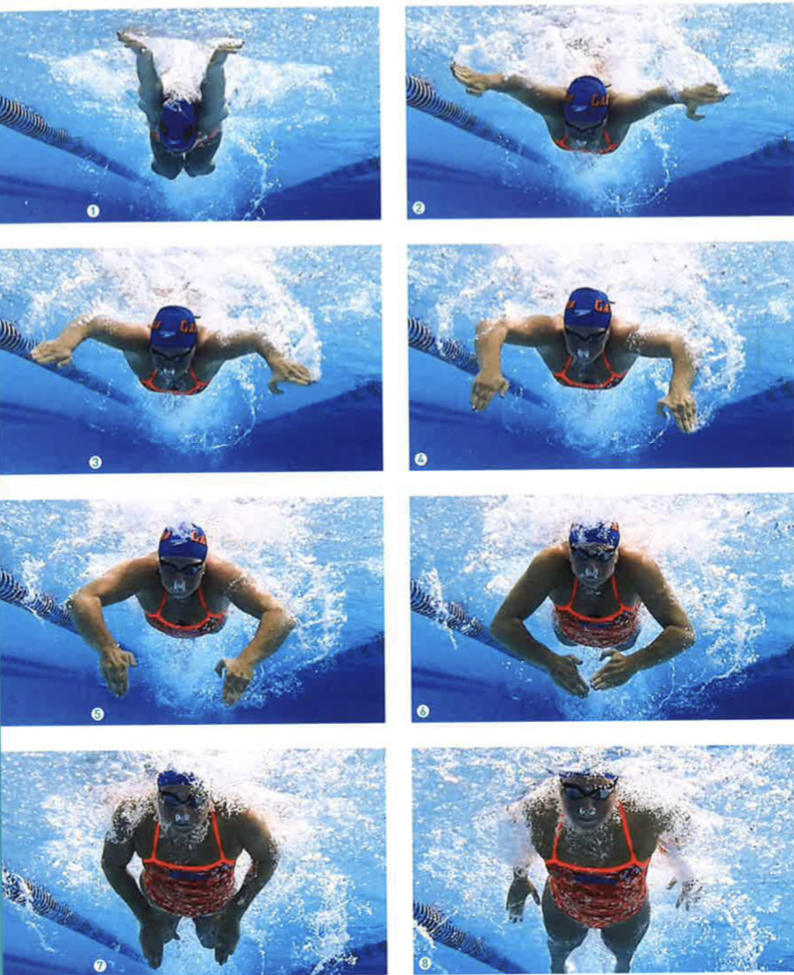 DELFIN ARMZUG
21.10.20
FUNdamentals by Daniel Wartner BSc
44
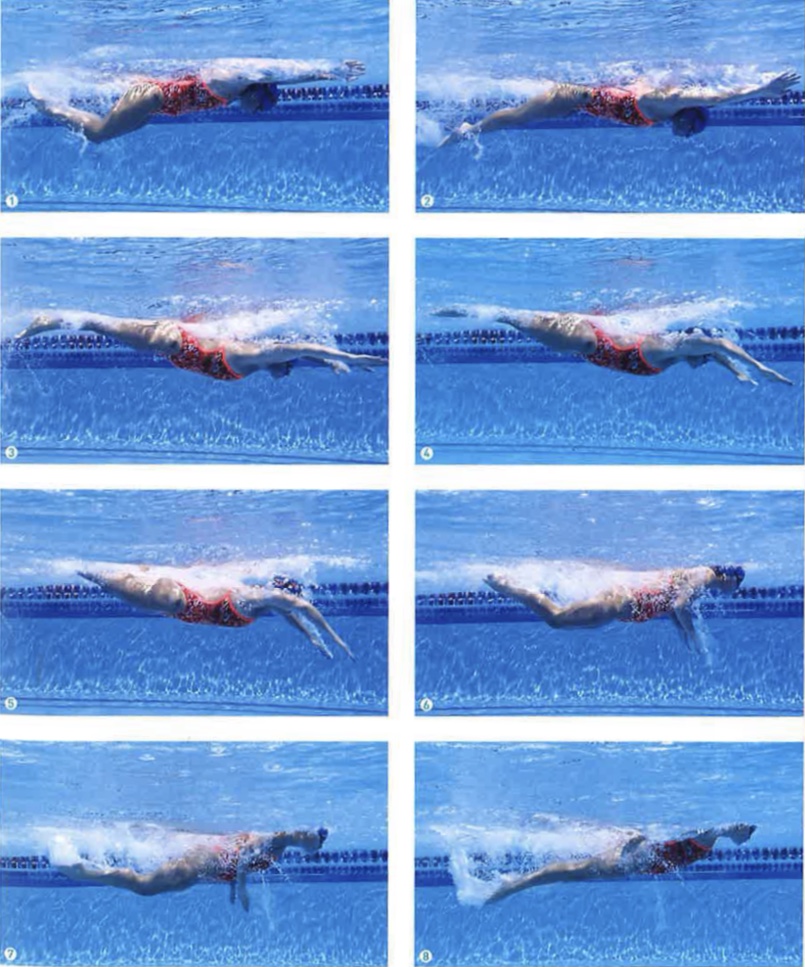 BEWEGUNGS-FOLGE
DELFIN Technische Übungen
FUNdamentals by Daniel Wartner BSc
21.10.20
45
Freistil / Rücken Rollwende
Brust / Delfin Kippwende
WENDEN
Bei einer Rollwende berühren die Arme die Wand nicht
Durch die letzten 2 Armzüge wird die Wende vorbereitet und durch einen aktiven Beinschlag eingeleitet
Die Rolle passiert um die Querachse
Bei der  Freistil Wende kommt eine ¼ Drehung an der Wand und eine ¼ Drehung nach dem Abstoß dazu
Siehe Folie 46
Bei einer Kippwende müssen beide Arme gleichzeitig die Wand berühren
Danach wird ein Arm von der Wand gelöst und durch einen Ellbogencheck nach hinten geführt 
Gleichzeitig werden die Beine mit einer ¼ Drehung zur Wand geführt und der Oberkörper kippt ins Wasser
Die verbliebene Hand folgt der Anderen Überwasser nach
Siehe Folie 47
21.10.20
FUNdamentals by Daniel Wartner BSc
46
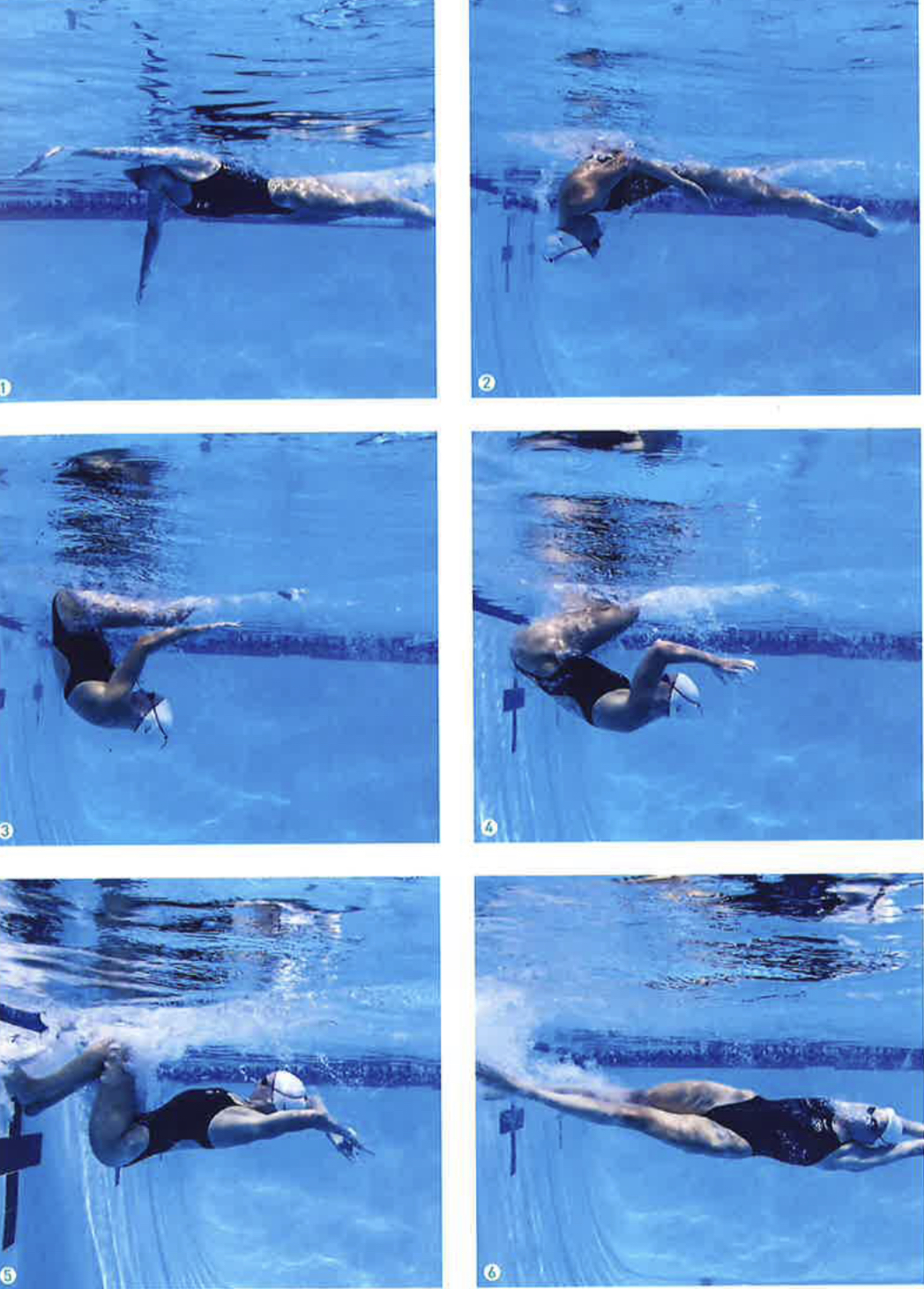 ROLL WENDE
21.10.20
FUNdamentals by Daniel Wartner BSc
47
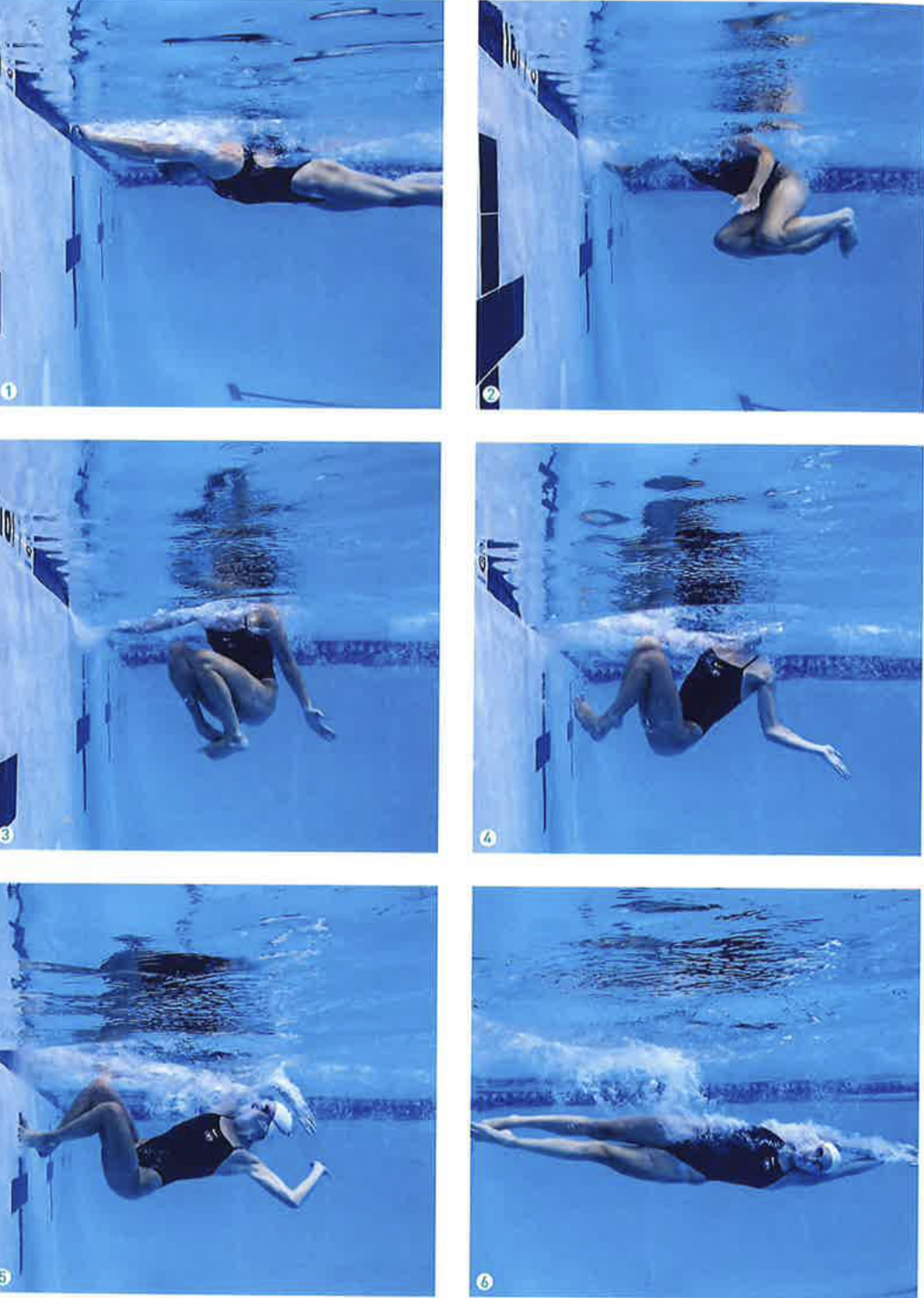 KIPP WENDE
21.10.20
FUNdamentals by Daniel Wartner BSc
48
PROBLEMSTELLUNG SCHULE
21.10.20
FUNdamentals by Daniel Wartner BSc
49
Mangelnde Ressourcen
Betreuungsverhältnis
PROBLEM STELLUNGFÜR SCHULEN I
Schwimmutensilien
Schwimmbrillen
Badebekleidung
Flossen
Bretter
Pull bouy
Schnorchel
Bahnen 
25m Bahn maximal 10 Personen pro Bahn
Schwimmschulen arbeiten in einem Betreuungsverhältnis von maximal 1 : 6 
In Schulen ist meist ein Betreuungsverhältnis von       1 : 10 bzw. noch höher
21.10.20
FUNdamentals by Daniel Wartner BSc
50
Heterogene Gruppen
PROBLEM STELLUNGFÜR SCHULEN II
Unterschiedliches Leistungsniveau der Schüler*Innen
Unterschiedliche sportliche Ausbildung
Unterschiedliches sportliches Alter
Konflikt LTAD
Unterschiedliches biologisches Alter
21.10.20
FUNdamentals by Daniel Wartner BSc
51
DISKUSSION | FRAGEN